Post Secondary PrepSession #3
Post-Secondary Planning File - getting organized!
Student Transcript Service
Online courses 
Review: Sources of Funding
A year of post-secondary 
What is a post-secondary ACADEMIC CALENDAR?
How to read COURSE INFO in Post-Sec Academic Calendar
Okanagan College: Updates, deposits, course planning, student supports
UBC: Updates, deposits, course planning, student supports
Residence Living: what to pack & tips for living on campus
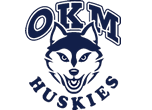 Post-Secondary Information
The EducationPlannerBC site is fantastic for searching programs, planning your education, & even applying! educationplannerbc.ca
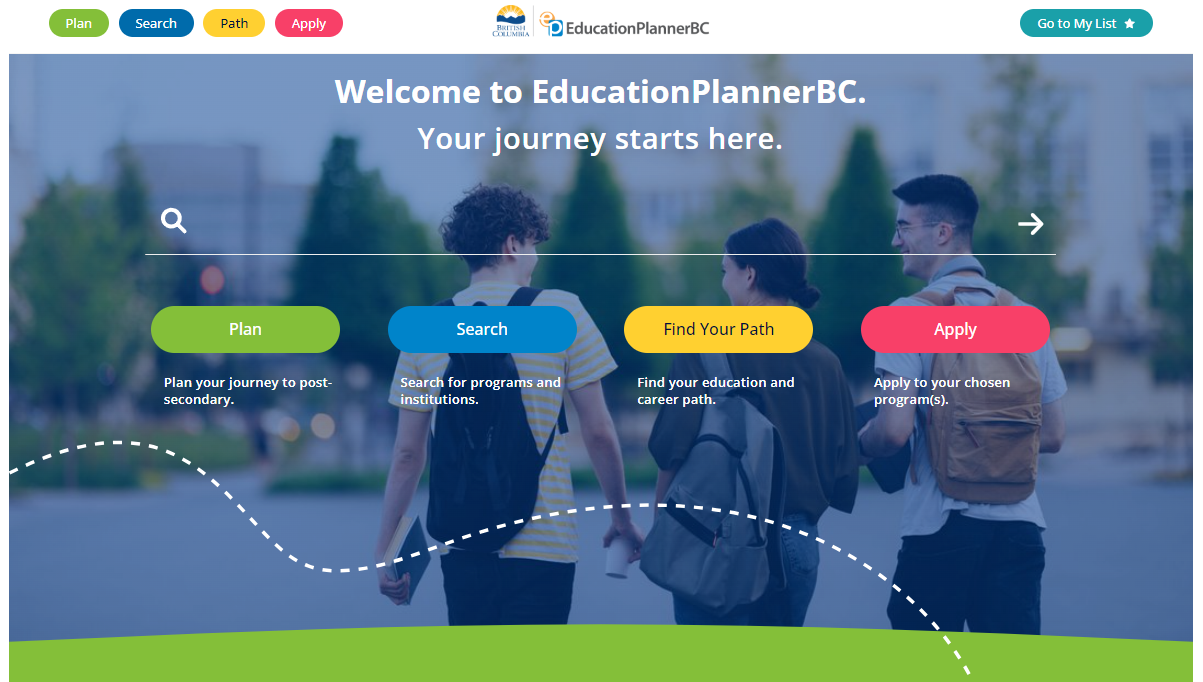 Post-Secondary Information
The Post-Secondary BC site supports students & parents with information to make the best post-secondary decisions.    Search programs, check for updates, & find events from almost all public B.C. Post Secondary Institutions.https://www.postsecondarybc.ca/
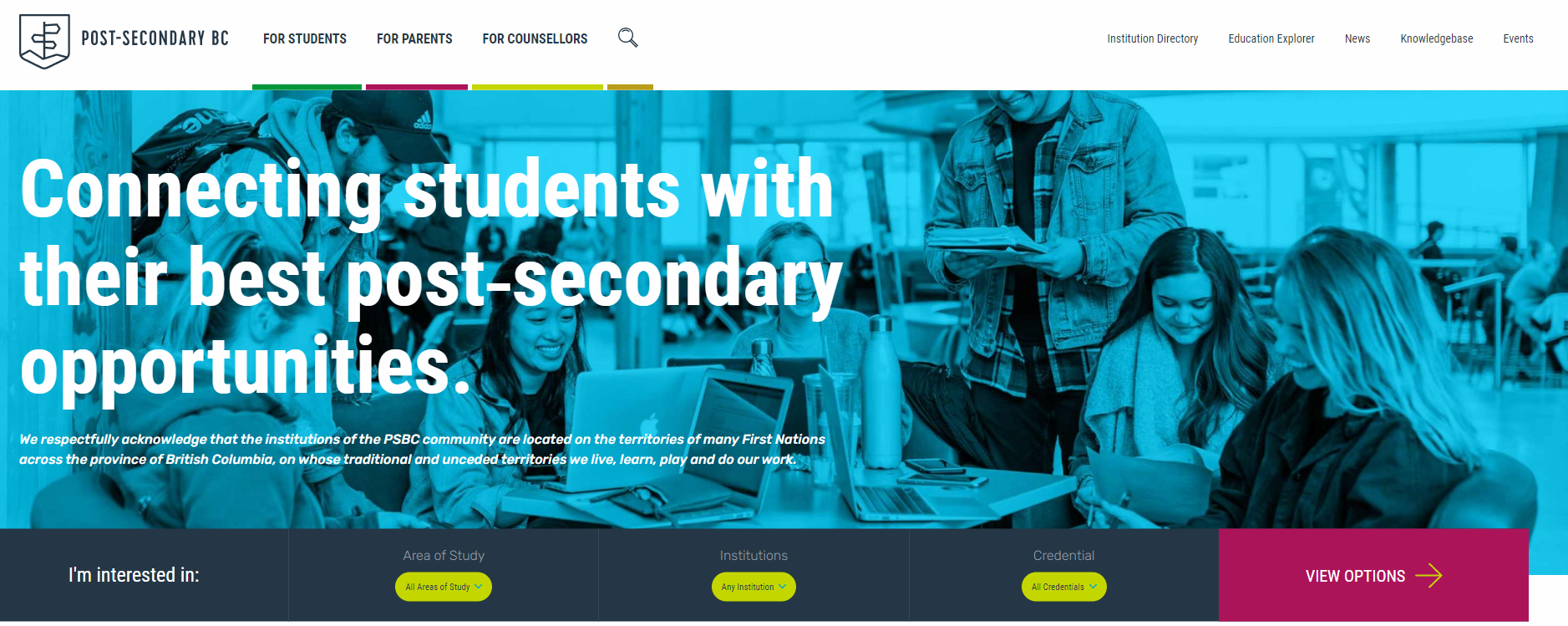 Post Secondary Planning File
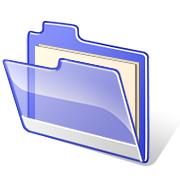 Research, Brochures, calendars, pamphlets, emails, etc.
PSP #1 & #2 slides/notes
PEN number
Print outs of critical emails (acceptance, student numbers, etc)
LOGIN DETAILS:
StudentTranscripts Service login & password
Student numbers for each institution
Campus Login usernames & passwords for campus accounts of each institution
KEEP CAREFUL TRACK OF DEADLINES!
MAKE SURE YOU ARE ORGANIZED!
StudentTranscript Service
www.StudentTranscripts.gov.bc.ca
Must have your PEN # to create your account & complete your PSI choices (& to check your transcript)!
Identify that you would like interim and final marks sent to selected PSI’s when they become available
This allows the post secondary school to receive your marks electronically
ALL students planning to attend Post –Secondary should do this ASAP
This is the same site/account where students access transcripts, verify grades, and later view Ministry scholarships if awarded.
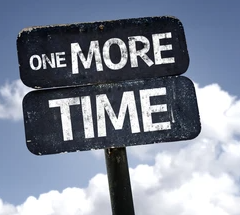 Marks Matter ALL YEAR LONG
Marks are transferred from the Ministry of Education electronically to post-secondary institutions in May and July.

It is IMPERATIVE that your grades are meeting the admission standards as set by the college/university.

Admission offers CAN BE RESCINDED if marks drop below the admission standards of the school

WORK HARD RIGHT TO THE END OF THE YEAR!
WARNING: ONLINE COURSES
As a guideline…. grade 12 students taking an online course required for graduation should be 90% complete by mid-May.  This will position students to be fully complete by the end of the school year.

Please note: Eschool courses must be completed by June 14th or earlier.

If you are taking an online course for post-secondary entrance, remember that your PSI may require you to complete the course sooner than the online school requires.  This may delay or cancel your offer of admission.
Have you planned your budget?
Remember, you will have to pay for:
Registration Deposits ($250 or more)
Housing Application fees & deposits ($50 - $500+)
Books & Supplies 
Technology (if required)
ALL BEFORE SEPTEMBER!

…and first semester tuition is typically due                                  the first week of September!
Review of Funding Sources
Lines of Credit vs. Student Loans
Low interest rates customized for students
Interest only payments while in school and during grace period
You only owe what you spend
Boosts your credit score if payments made on time
Possible to get more money than with a student loan
Don’t have to make payments until after 6 month grace period
Don’t need a co-signer
Repayment assistance plan possibilities
Amount loaned largely based on financial need
Parents’ income affects loan amount
Have to repay entire loan amount and provincial interest (*no interest charged for federal student loan)
May need a co-signer (parents?)
Have to make interest payments while in school
Accredited Institutions
If you are using COBSS bursaries, student loans, or a provincial scholarship to pay for your tuition, you must be attending an accredited institution

Most public post-secondary institutions are accredited.
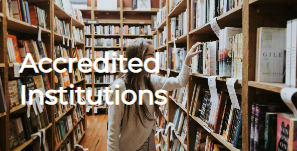 Use this button on the COBSS homepage to check your institution.
Is Your PSI Accredited?
To check if your institution is accredited go to:

Canada
https://www.canada.ca/en/employment-social-development/programs/post-secondary/designated-schools.html 

US
http://www.cra-arc.gc.ca/chrts-gvng/qlfd-dns/qd-lstngs/prscrbdnvrsts-lst-eng.html

Non University
http://www.privatetraininginstitutions.gov.bc.ca/students/pti-directory
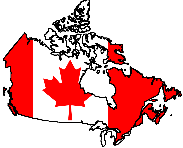 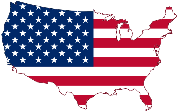 A Year at Post-Secondary The FALL Semester
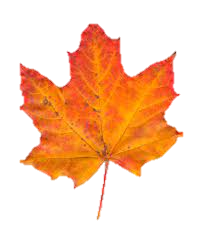 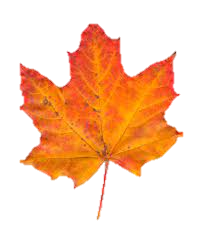 A Year at Post-Secondary The WINTER Semester
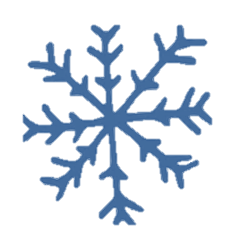 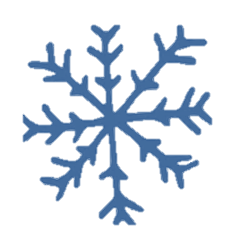 A Year at Post-Secondary The SPRING/SUMMER Semester
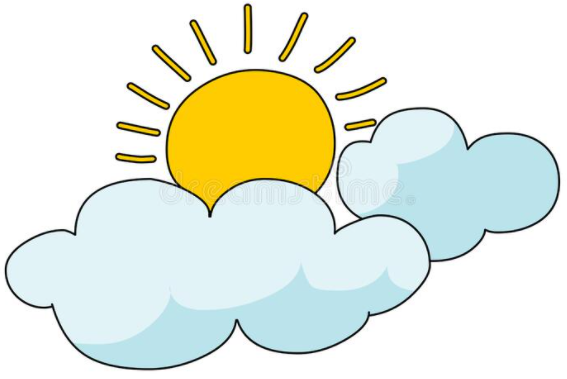 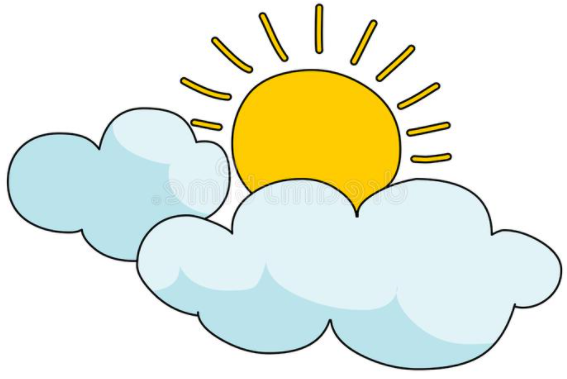 A Year at Post-Secondary
What is a Post-Secondary                       ACADEMIC CALENDAR ?
OC               UVIC                 UBCO
The school’s “RULE BOOK”
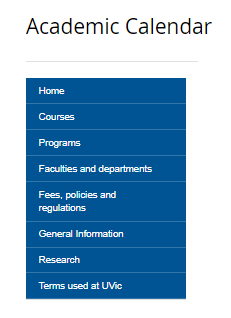 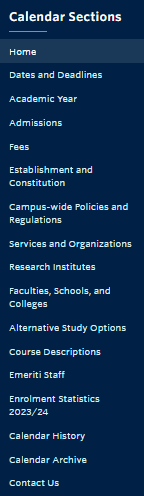 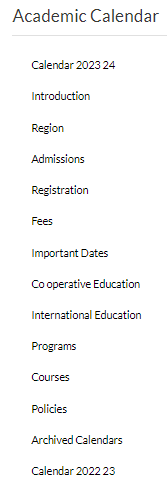 A post-secondary institution’s published rules, regulations, academic policies, important dates, programs (& their requirements),            and courses.
How to Read COURSE INFORMATION               in the Post-Secondary Academic Calendar
Search “academic calendar”on your PSI’s site. 
Look for “courses” / “course info” / “course descriptions”.
Discussion or Tutorial
(hours per week)
Subject
Credit
Course Number
Lecture (hours per week)
Lab
(hours per week)
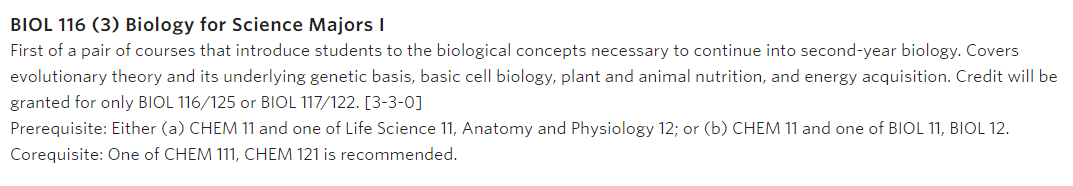 Must be registered in while taking the course or successfully completed before enrolling in this course
Must successfully complete before enrolling in this course
Okanagan College
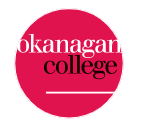 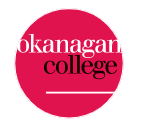 https://www.okanagan.bc.ca/
OC: Admissions
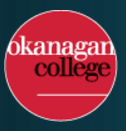 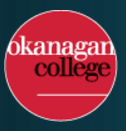 Applications are still open to many programs 

Most programs available until all seats are filled (exception are LPN and Dental Assisting)

Even if you do not have all of the entrance requirements fulfilled, contact OC admissions  for options at 250-762-5445 or  https://www.okanagan.bc.ca/education-advising#admissions
OC: Admissions
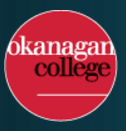 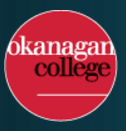 Once you receive your letter acknowledging your application, ensure you complete all tasks required, such as:  
	-proof of enrolment in English 12, transcript sent, etc.

Important dates/deadlines vary, so please check your correspondence in your myOkanagan account carefully. 

Pay your deposit to secure your seat 🡪 deposit amounts vary by program.                Check website for details. 
	Ex:  Health/Tech/Trades: $200 (+ $200 more approx. 90 days before start of program)
	       All others:  $200

Choose and plan out your courses prior to your course registration date 
You will be given a registration package which will outline the process
OC: SCHEDULES
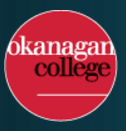 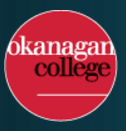 Once you are accepted, log into your “myOkanagan” account. This will be your guide for courses, creating schedules, finances, etc.  Check regularly!
Students choose courses and create schedules for Associate of Arts, Associate of Science, & Business only. 
All other programs have set schedules.
Log in to “myOkanagan” to see set schedules.
Need help planning courses? (scroll down to “Plan your courses”) https://www.okanagan.bc.ca/education-advising#planning  

PLAN AHEAD IF YOU WANT TO SEE AN EDUCATION ADVISOR ABOUT COURSES.
OC: SCHEDULES
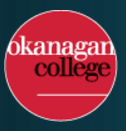 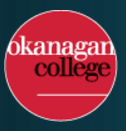 Course times will be posted in Classfinder in your “myOkanagan” account mid June so students can pre-plan their schedules.  Create more than one possible schedule.
Be sure to look at courses for prerequisites. You may register for any class so make sure you have the required prerequisite course(s).  It is on you. 
Need help? Access registration video on “MyOkanagan” account under “Course registration help”
Okanagan CollegeRegistering for your courses
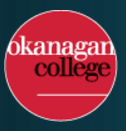 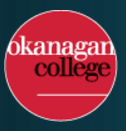 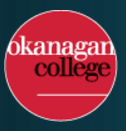 https://www.okanagan.bc.ca/office-of-the-registrar/how-to-register
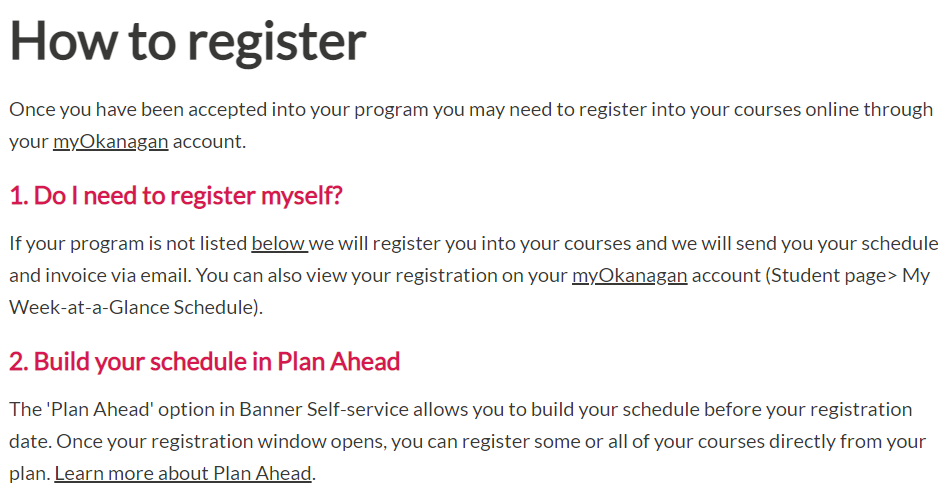 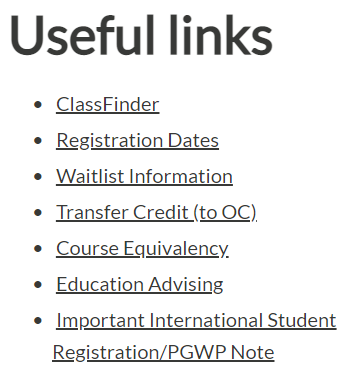 ALL campuses:  1st year students register early July
Okanagan College Advisors
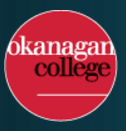 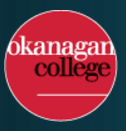 NINA CASANO 
Recruitment and Events Coordinator
250-762-5445 ext 4161  
ncasano@okanagan.bc.ca 
AskOC@okanagan.bc.ca 
    
Michelle Somerville  
Education Advisor
250-862-5656
msomerville@okanagan.bc.ca
AskOC@okanagan.bc.ca

Vivian Moretti  
Education Advisor
250-862-5656
vmoretti@okanagan.bc.ca
AskOC@okanagan.bc.ca
Questions about OC?

Need help planning your program?

AskOC@okanagan.bc.ca
OC: Student Support
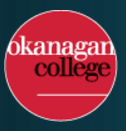 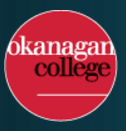 “ACCESSIBILITY SERVICES” 

Mental Health conditions- Anxiety/Depression
Learning Disabilities- Dyslexia/ Dysgraphia
Neurological Disabilities- ADHD/Autism Spectrum
Physical Disabilities/ Hearing / Vision

PLAN AHEAD!!  Connect with these services PRIOR to the start of your program so they can PROACTIVELY support you!
OC: Student Support
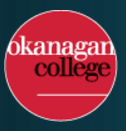 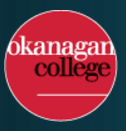 Can provide separate setting, supports
All services confidential
Call for information 250-862-5451. 

Samantha Matychuk
Accessibility Services Coodinator smatychuk@Okanagan.bc.
    250-762-5445 ext 4477
UBC
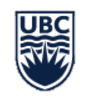 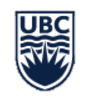 https://you.ubc.ca/
UBC: Admissions
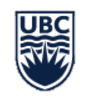 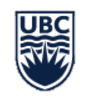 First round offers complete.
Students who did not receive a first round offer will now be considered. Offers out by mid/end of April. 
Receive decision or waitlisted depending on program
Accept offers by either May 1st or June 1st  and pay your $500 acceptance deposit to UBC with credit card or online banking 
All offers are conditional – you must maintain grades to ensure acceptance
Course information and registration occurs in June.
You will be given specific date for your course registration
https://you.ubc.ca/applying-ubc/blog/ 

Plan ahead. Contact UBC advisors with any questions.
UBC: Admissions
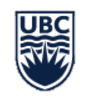 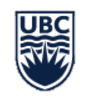 Accepted to UBC OKANAGAN:
Contact Student Services on the Okanagan Campus for assistance with next steps, such as course registration, course planning and finances.
https://students.ok.ubc.ca/academic-success/academic-advising/ 

Accepted to UBC VANCOUVER:
Students who have been admitted and accepted their offer will be assigned an Enrolment Services Advisors (ESA) https://students.ubc.ca/about-student-services/enrolment-services-advisors to help with financial, academic & health resources.  Students can expect an email from their ESA.
UBC: Navigating your Degree
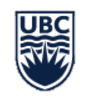 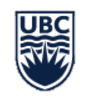 DEGREE NAVIGATOR:  
View program requirements & plan your degree
View course information as outlined in UBC Academic Calendar
Access:  Log into the Student Service Centre (SSC) and click on “Degree Navigator” under “Registration”. You must have accepted an offer to access.                 
*** Tutorials available along with Degree Navigator Tip Sheet at: https://students.ok.ubc.ca/academic-success/degree-planning/                                

FIRST YEAR ADVISING GUIDES:  
https://students.ok.ubc.ca/academic-success/degree-planning/  
Choose your program and the advising guides will outline first year required and elective courses and options.
UBC                                      Registering for your courses
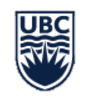 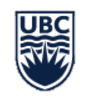 https://you.ubc.ca/applying-ubc/admitted/register/
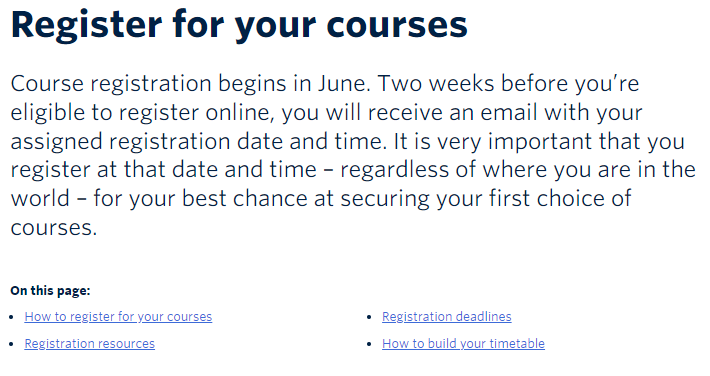 Okanagan campus: 1st year students register June 24th & 26th
Vancouver campus: 1st year students register (to be announced)
UBC                                      Advising Timeline
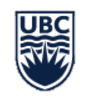 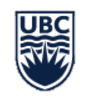 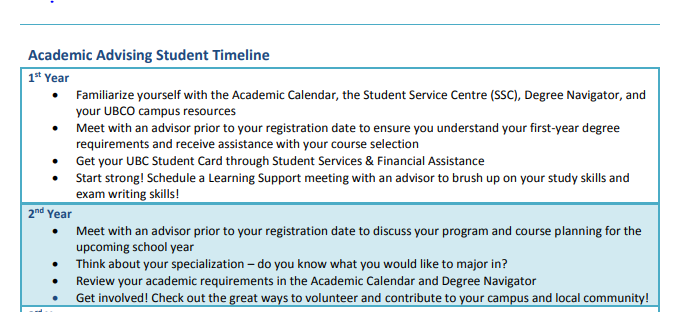 ACADEMIC ADVISING INFO:
https://students.cms.ok.ubc.ca/wp-content/uploads/sites/90/2019/07/Academic-Advising-Syllabus.pdf
UBC: Campus Tours
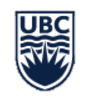 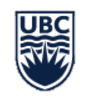 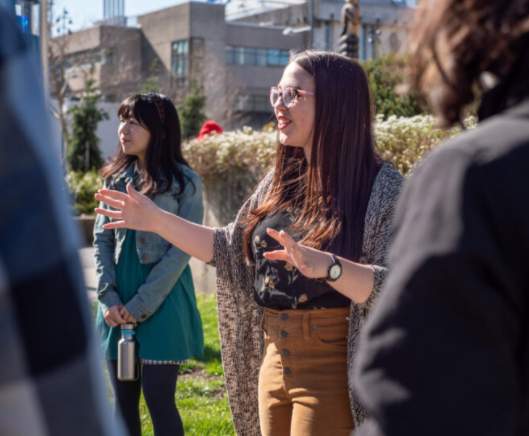 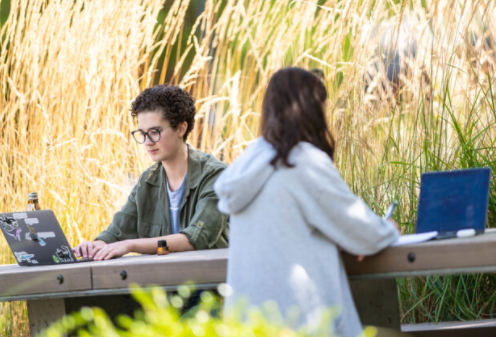 Visiting UBC in person or with a live virtual campus tour is the best way to experience life at a global top 40 university.
A tour will help you get a feel for UBC. You will visit academic, social, and recreational facilities, and ask questions galore!  
Virtual Indigenous campus tours also available (Vancouver)

https://you.ubc.ca/tours-events/campus-tours/
UBC Advisors
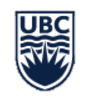 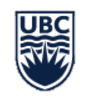 Contact UBC Advisor for any other questions

UBC:  Anthony Dodds
250-807-9269
anthony.dodds@ubc.ca

UBC:  Lauren Schroeder
250-807-9159
lauren.schroeder@ubc.ca

UBC/ UBC-O General inquiries: recruitment.ok@ubc.ca, 250-807-8521. Voicemails are returned within 24hrs, emails usually 3-5 days.
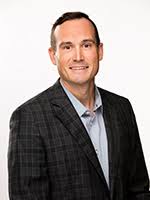 UBC  STUDENT  SUPPORT
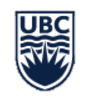 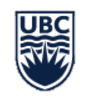 Supports for all types of challenges:
Mental Health (Anxiety, Depression, etc)
Learning disabilities
Neurological disabilities (ADHD, Autism, etc)
Physical Disabilities (Hearing, Vision, etc.)

PLAN AHEAD!!  Connect with these services PRIOR to the start of your program so they can PROACTIVELY support you!
UBC  STUDENT  SUPPORT
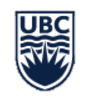 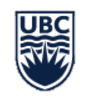 VANCOUVER:  “Centre for Accessibility”  https://students.ubc.ca/about-student-services/centre-for-accessibility 
604-822-5844
info.accessibility@ubc.ca 

OKANAGAN:  “Disability Resources”
https://students.ok.ubc.ca/academic-success/disability-resources/ 
250-807-8053
drc.questions@ubc.ca
Questions?  Concerns?                          Special Circumstances?
CONTACT YOUR INSTITUTION!
The advisors are there to help you!
TALK TO THEM!
Things to Do
Ensure that the university/college has been added to your email “safe list” so messages don’t end up in your junk mail

Check email, student account, & mail frequently as they will be sending you important info about events, upcoming dates, etc.

Make notes on your calendar about important dates such as self-reporting, registration, welcome day, etc.

Visit the website (campus student login), plan out your courses, & create multiple schedules so you are ready for your registration date.  Make an appointment to see an advisor if necessary.

Have your courses chosen BEFORE your given registration date
Residence Living
Apply for housing & pay your deposits 

Confirm dates & deadlines for residence                                        move in days and times


WHAT TO BRING:  Your post-sec site will have a list of supplies to bring.

UVIC:  https://www.uvic.ca/residence/future-residents/moving-in/index.php

UBCV: https://vancouver.housing.ubc.ca/moving-in/what-should-i-pack/ 

University of Calgary:  https://www.ucalgary.ca/ancillary/residence/move-in/what-to-bring

Western:  https://residence.uwo.ca/resources/movein_planning_guide 

U of Toronto: https://www.utsc.utoronto.ca/residences/what-bring
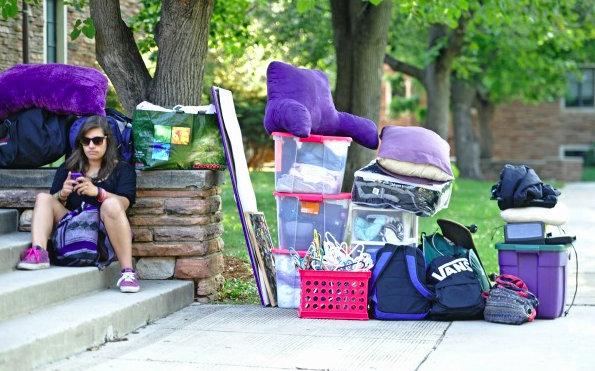 More Residence Tips
Foamy for your bed – a good night’s sleep is important
Mattress enclosure – it’s like a hotel mattress
Sheets – some res. beds are an odd size of twin XL and sheets are hard to find
Ear plugs – dorms can be a noisy environment
Set two alarms – especially during midterms and finals 
Shower flip flops, a robe, and a shower caddy
Mini fridge (may want to buy early as they sell out in September)
Sticky tack for putting things on your walls – you want your deposit back
Some personal items – add some sense of home/personality
Skinny hangers/drawer separators – not a lot of storage space
Good lighting for your desk/room if not provided
Stock up on cold meds, tissues, rapid COVID tests, etc.  – you will get sick!
Coins, tokens, laundry card depending on the residence building 
Laundry detergent, disinfectant wipes
Calendar/planner – YOU are accountable and each assignment/test is worth a lot
Trolley, large suitcases on wheels, heavy duty garbage bags for moving   
DON’T LOSE YOUR ROOM KEY, MAIL KEY & STUDENT CARD (expensive to replace)
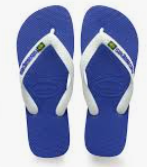 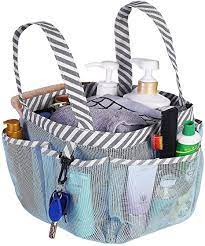 Additional Reminders:
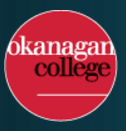 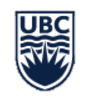 OKANAGAN COLLEGE
Pay your deposit and verify important dates for your program. 
Ensure you create your MyOkanagan account

UBC/UBC OKANAGAN
Accept the offer and pay your $500 acceptance deposit online before May 1 or June 1 (faculty dependent)
Apply by May 1st for housing to guarantee your 1st year housing 
Residence confirmation comes in early June
Course registration opens in late June (have your course work lists ready to go)
Good Luck to Everyone!
We wish you the best as you embark on your post-secondary education!
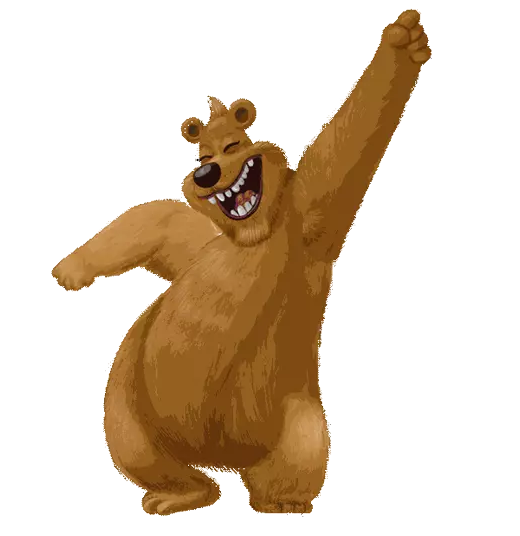 As you hear from Post-Secondary Institutions, please stop by the Counselling Centre.  We love to hear your happy news & celebrate with you!